ПрограмуванняЛекція 6Списки та операції над ними в Python
Суприган В.А.
[Speaker Notes: Цей шаблон можна використовувати як початковий файл для презентації учбових матеріалів у настройці групування.

Розділи
Клацніть слайд правою кнопкою миші, щоб додати розділи. Розділи дозволяють упорядкувати слайди та організувати співпрацю між кількома авторами.

Нотатки
Використовуйте розділ нотаток для нотаток доповідача або додаткових відомостей для аудиторії. Під час відтворення презентації ці нотатки відображаються в поданні презентації. 
Пам'ятайте про розмір шрифту (це має значення для спеціальних можливостей, відображення, відеозапису та створення в інтерактивному режимі)

Узгоджені кольори 
Зверніть особливу увагу на графіки, діаграми та текстові поля. 
Розгляньте можливість чорно-білого друку для учасників або відтінки сірого. Виконайте пробний друк, щоб перевірити, чи правильно відображаються кольори під час чорно-білого друку, і відтінки сірого.

Графічні об'єкти, таблиці та графіки
Дотримуйтесь закону простоти: за можливості використовуйте узгоджені стилі та кольори, які не відволікають увагу.
Підписи для всіх графіків і таблиць.]
Що таке список у Python і як створити список?Список у Python - це впорядкована колекція об'єктів різного типу.
my_list = [1, 2, 3, 4, 5]  # Список з числами
mixed_list = [1, "Hello", True, 3.14]  # Список з елементами різних типів
empty_list = []  # Порожній список
[Speaker Notes: Дайте стислий огляд презентації. Dопишіть основну тему презентації та обґрунтуйте її важливість.
Представте кожен з основних розділів.
Щоб надати аудиторії орієнтири, можете повторювати цей оглядовий слайд протягом презентації, виділяючи тему, яка обговорюватиметься далі.]
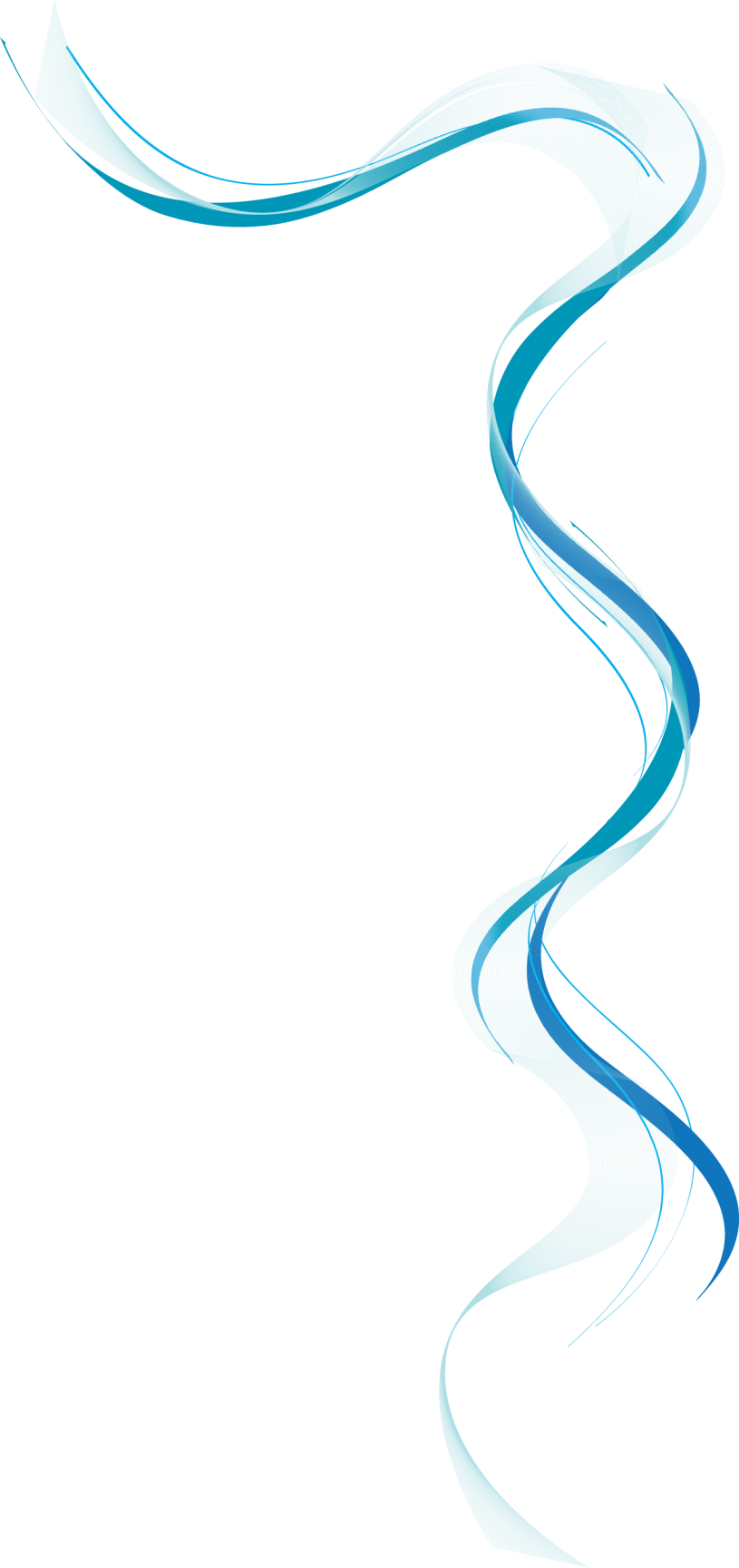 Продовжуємо!
[Speaker Notes: Це інший параметр для оглядових слайдів із використанням переходів.]
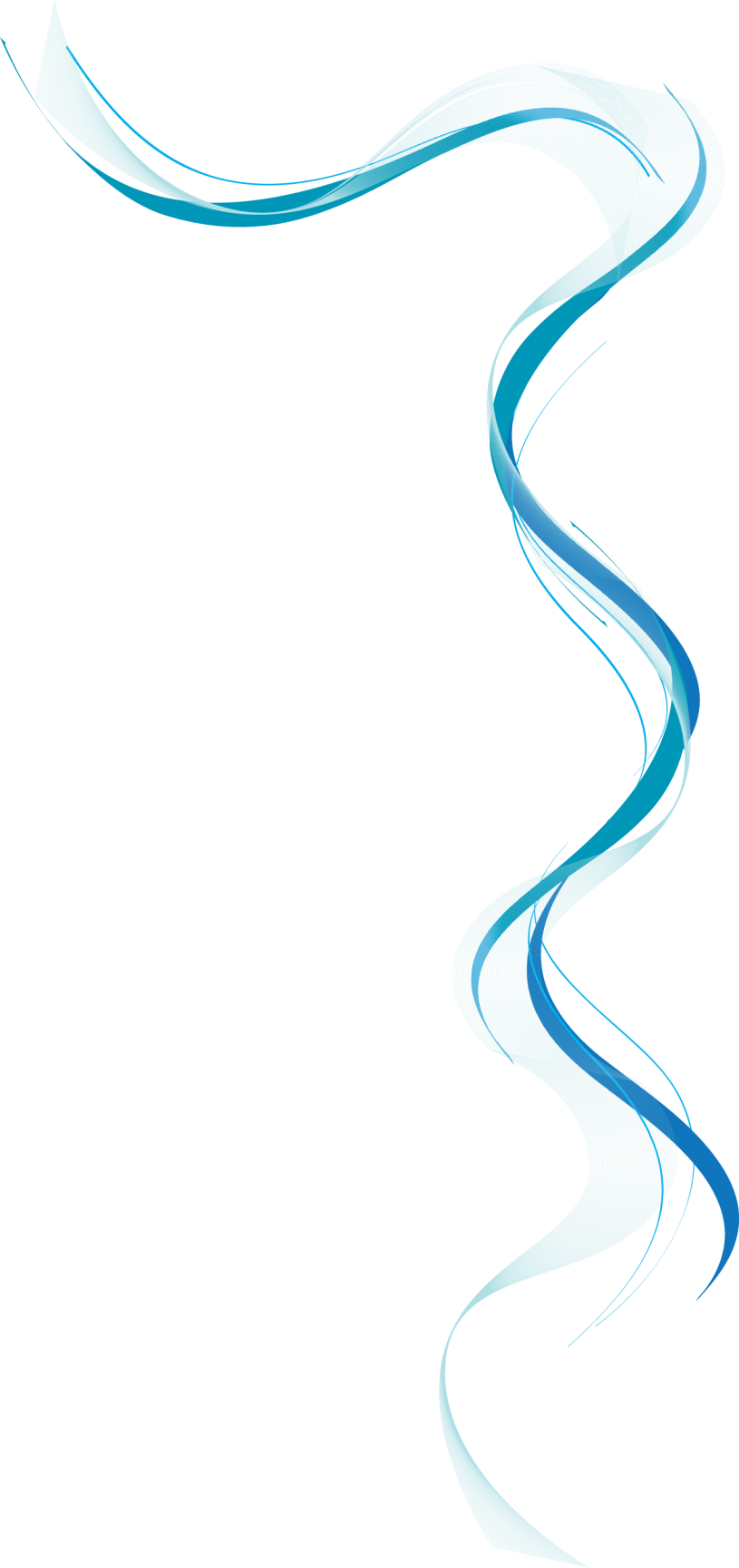 Основні методи для додавання та видалення елементів у списках
numbers = [1, 2, 3]
numbers.append(4)  # Додає елемент в кінець
numbers.extend([5, 6])  # Додає кілька елементів в кінець
numbers.insert(0, 0)  # Вставка на конкретну позицію
numbers.remove(2)  # Видаляє перше входження елемента
last = numbers.pop()  # Видаляє та повертає останній елемент
numbers.clear()  # Очищує весь список
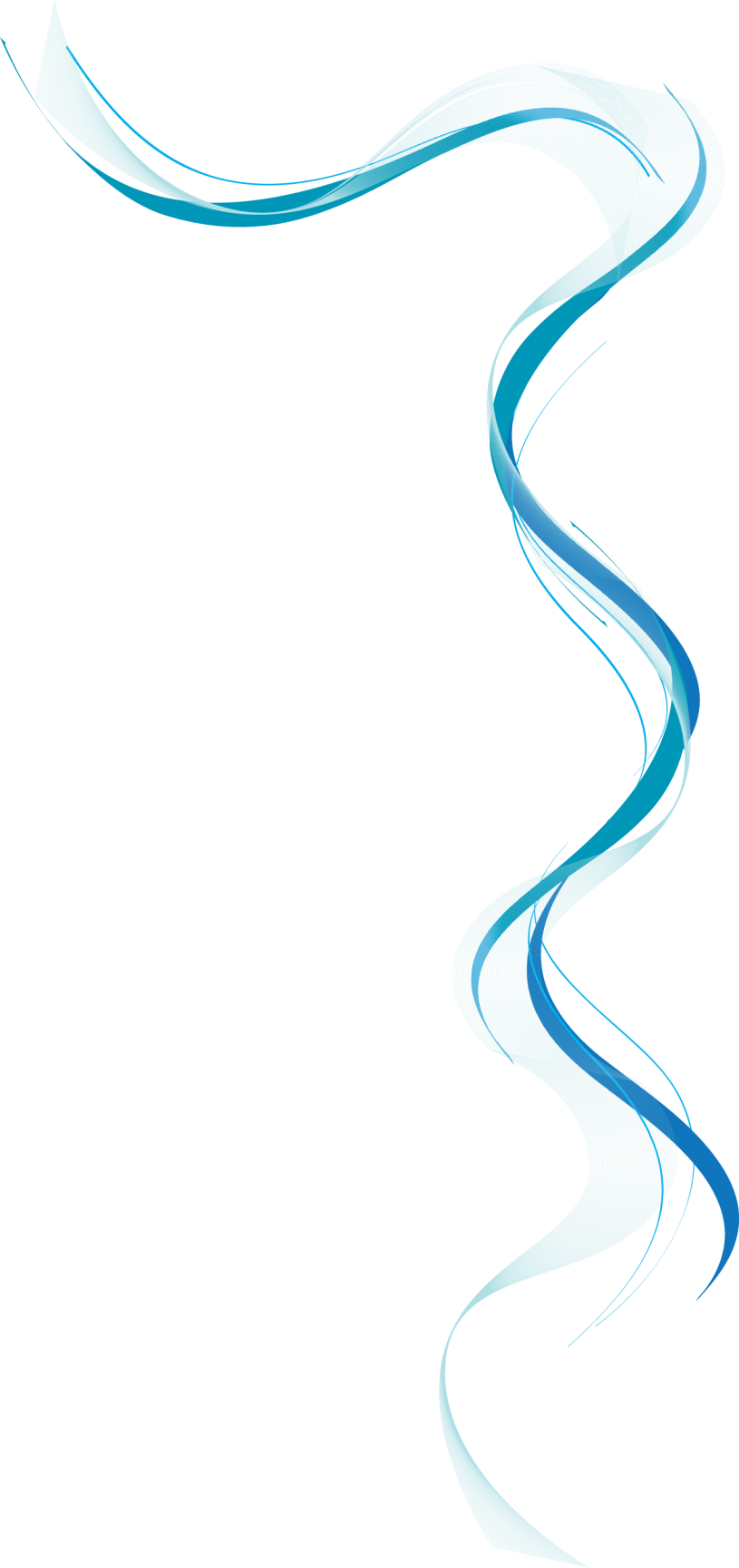 Методи доступні для сортування списків
numbers = [3, 1, 4, 1, 5, 9, 2, 6]
numbers.sort()  # Сортування на місці
print(numbers)
sorted_numbers = sorted(numbers, reverse=True)  
# Відсортований список у зворотному порядку
print(sorted_numbers)
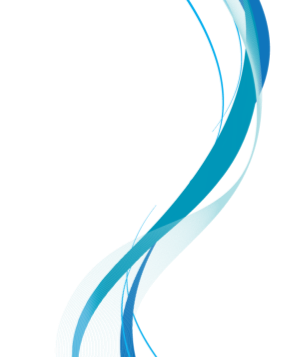 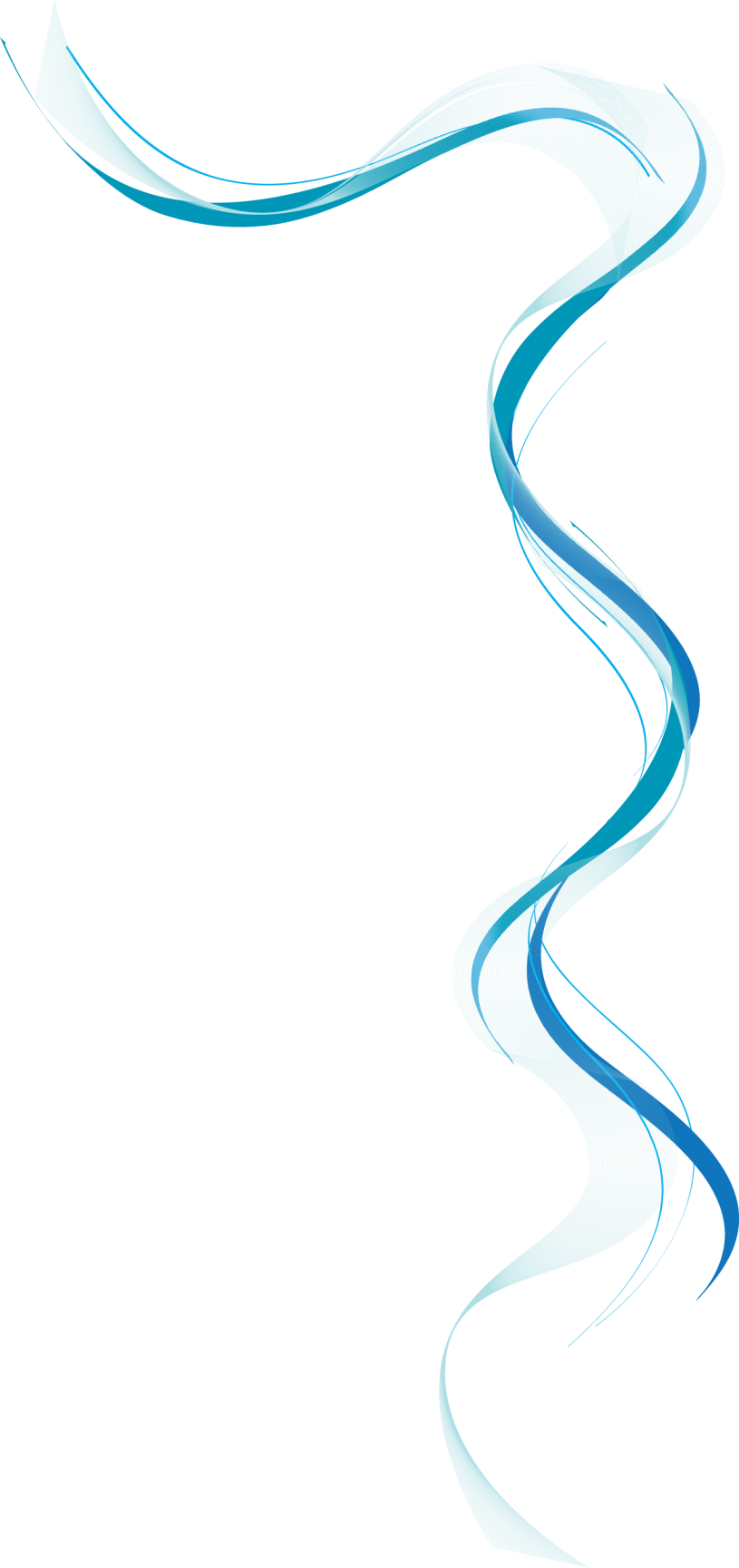 Робота з вкладеними списками
matrix = [[1, 2, 3], [4, 5, 6], [7, 8, 9]]
print(matrix[0][0])  # Доступ до першого елемента першого рядка
matrix[1][1] = 0  # Зміна елемента
print(matrix)
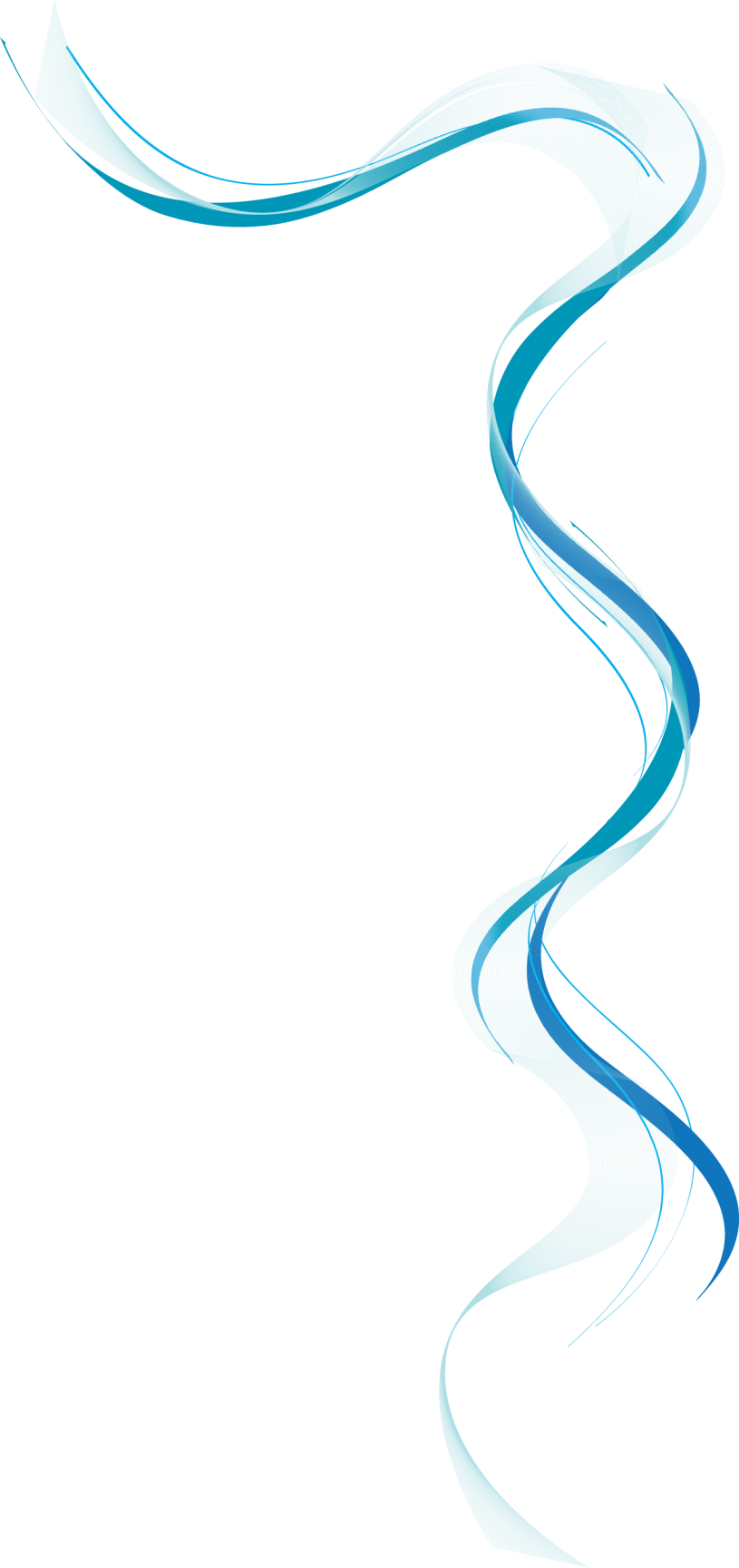 Використання списків для зберігання даних зі змінним числом елементів
inventory = []
inventory.append("sword")
inventory.append("shield")
inventory.pop()  # Видаляє "shield"
print(inventory)
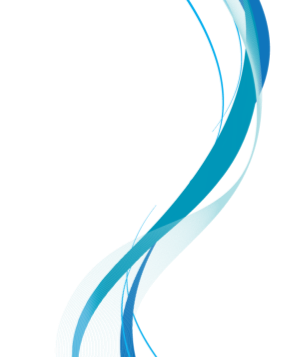 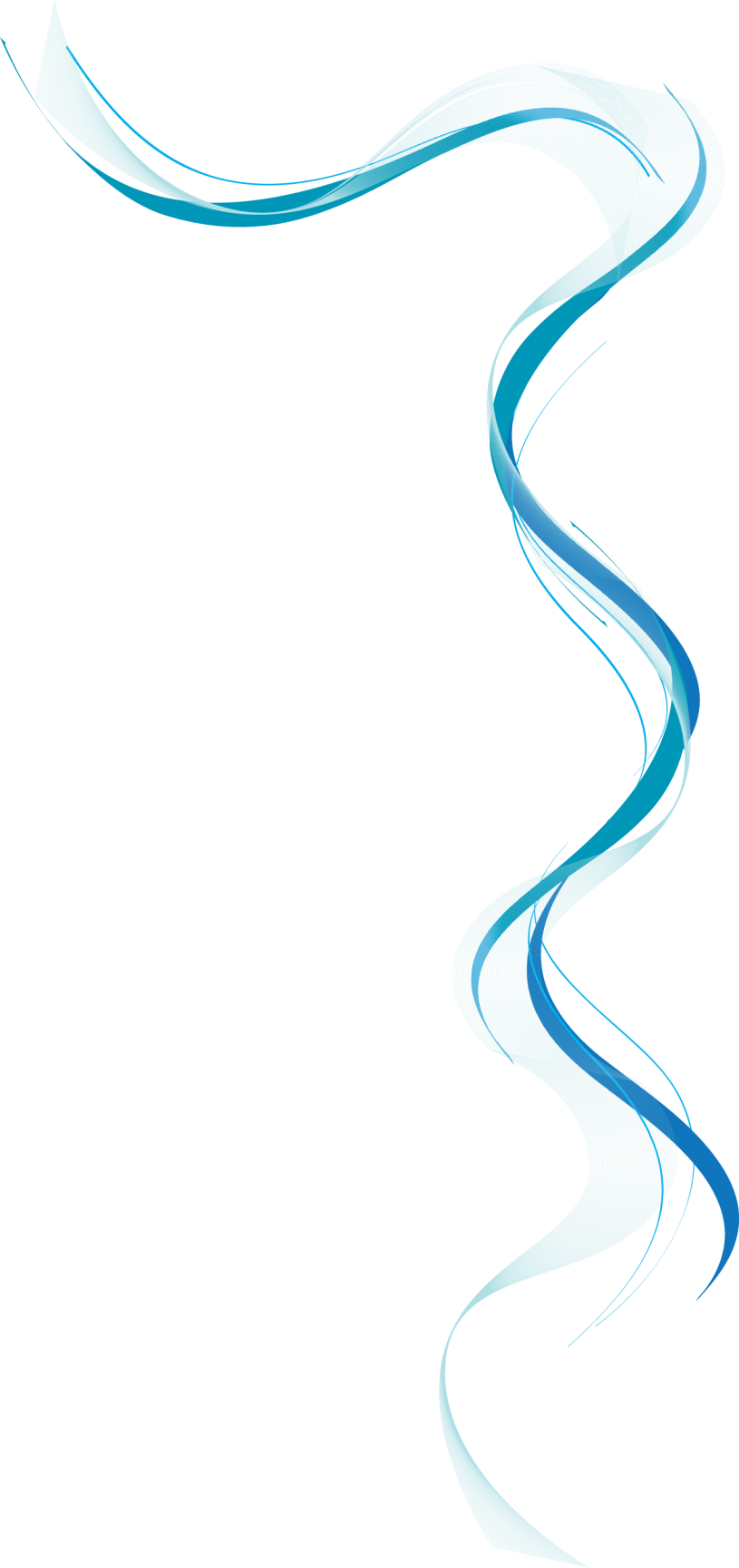 Форматування рядків в Python
F-strings дозволяють легко вставляти значення змінних та вирази в рядки.
name = "John"
age = 28
greeting = f"Hello, {name}. You are {age} years old."
print(greeting)

calculation = f"Four times five is {4 * 5}."
print(calculation)

formatted_string = "The price is {:.2f}".format(3.14159)
old_style_formatting = "Name: %s, Age: %d" % (name, age)
print(formatted_string)
print(old_style_formatting)
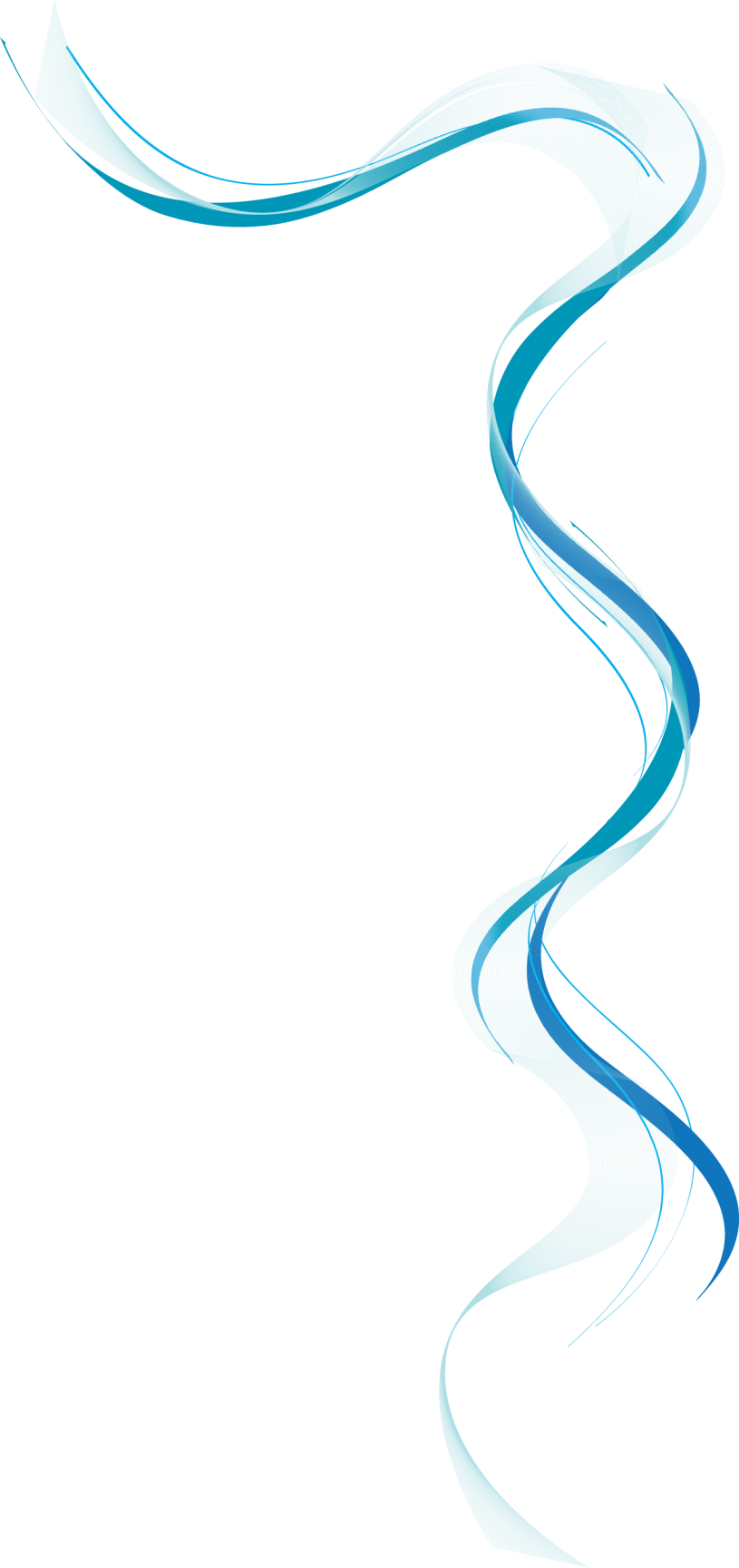 Типові помилки при роботі зі списками
numbers = [1, 2, 3]
try:
    print(numbers[5])
except IndexError:
    print("IndexError: index out of range")

for i in range(len(numbers)):
    if numbers[i] == 2:
        numbers.remove(2)
print(numbers)  
# Потенційно неочікувані результати при 
#модифікації списку в циклі
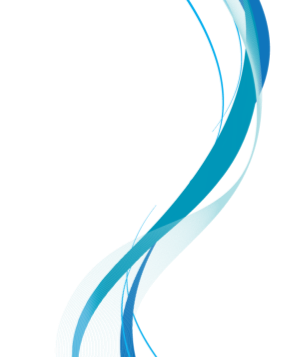 Дякую!
[Speaker Notes: Чи є презентація максимально чіткою? Спробуйте перемістити зайвий вміст до додатку.
Використайте слайди додатку для збереження вмісту, який може знадобитися під час відображення слайду запитань. Вони також можуть стати в нагоді учасникам для проведення поглиблених досліджень у майбутньому.]